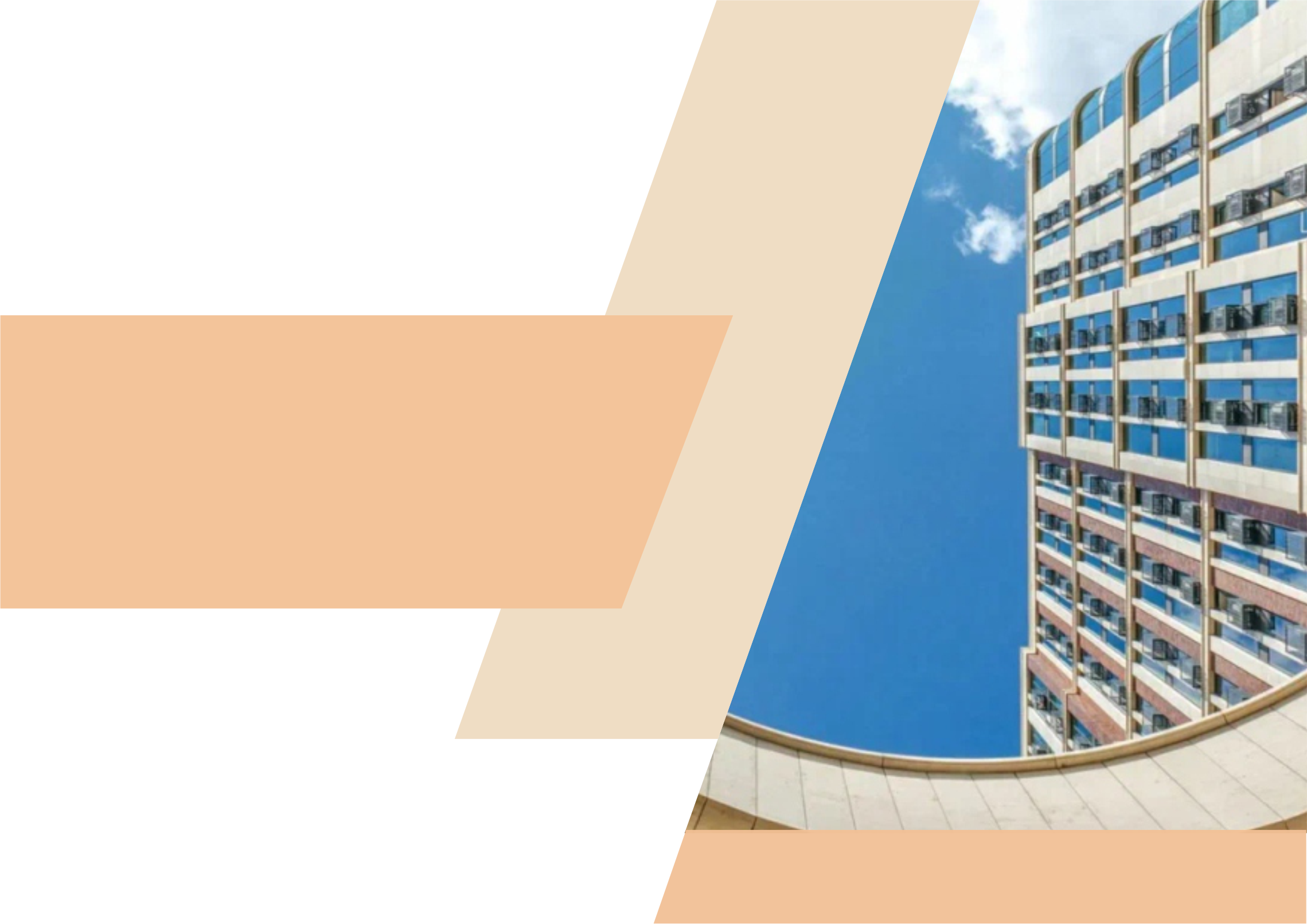 Отчёт о проведённых работах в ЖК Воробьев дом
Март 2025 года
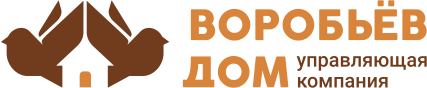 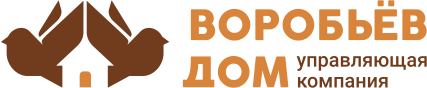 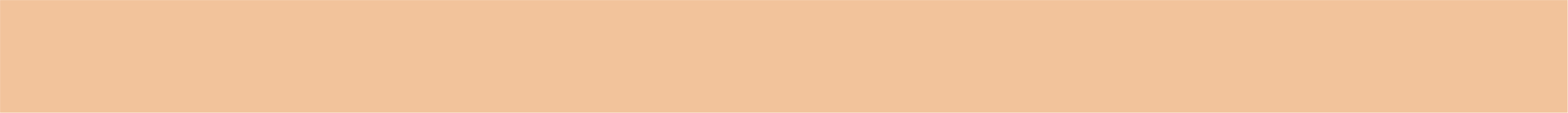 Ежедневный уборка территории и мест общего пользования
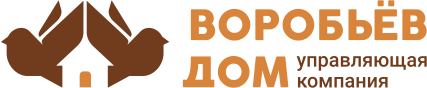 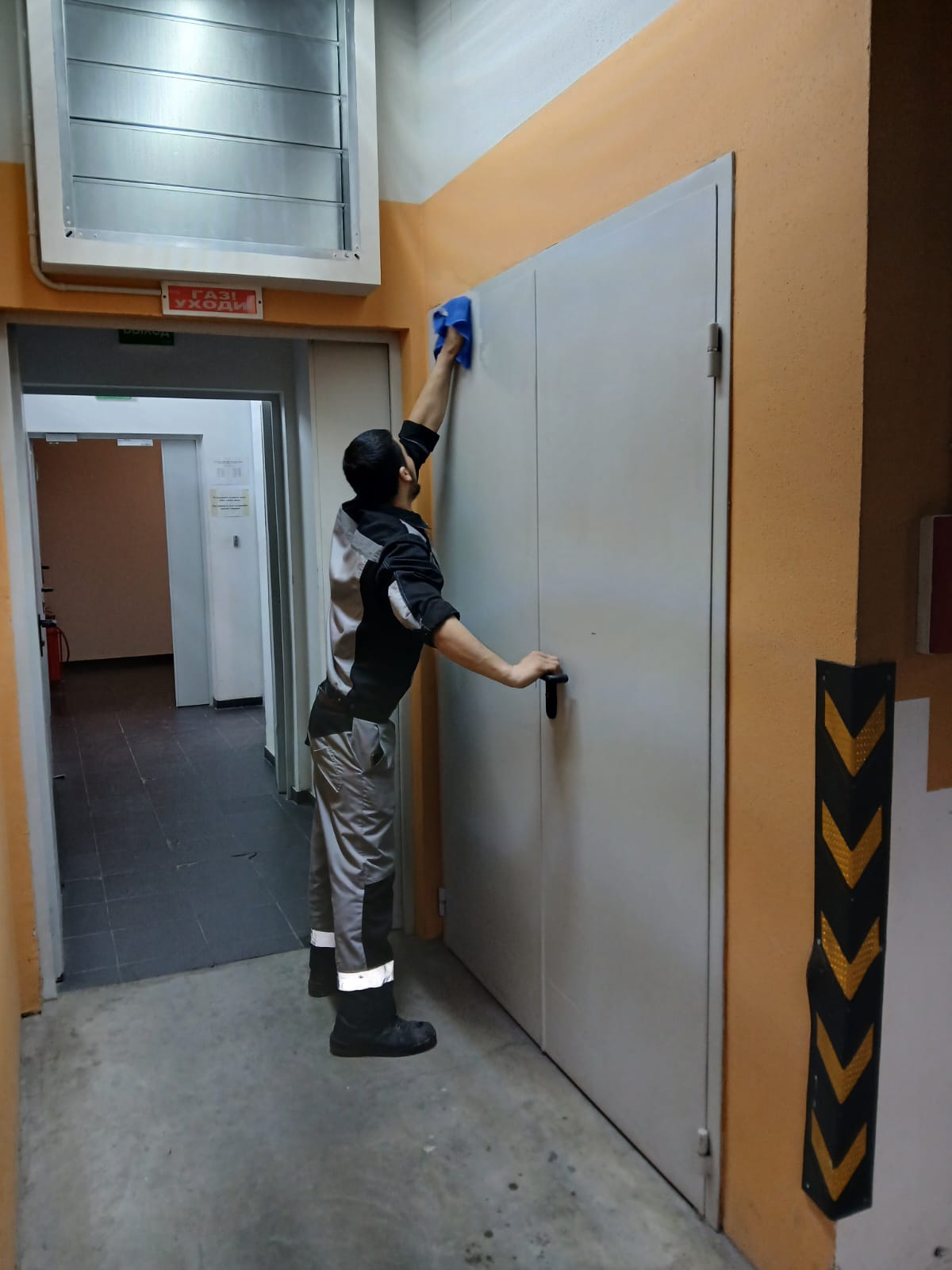 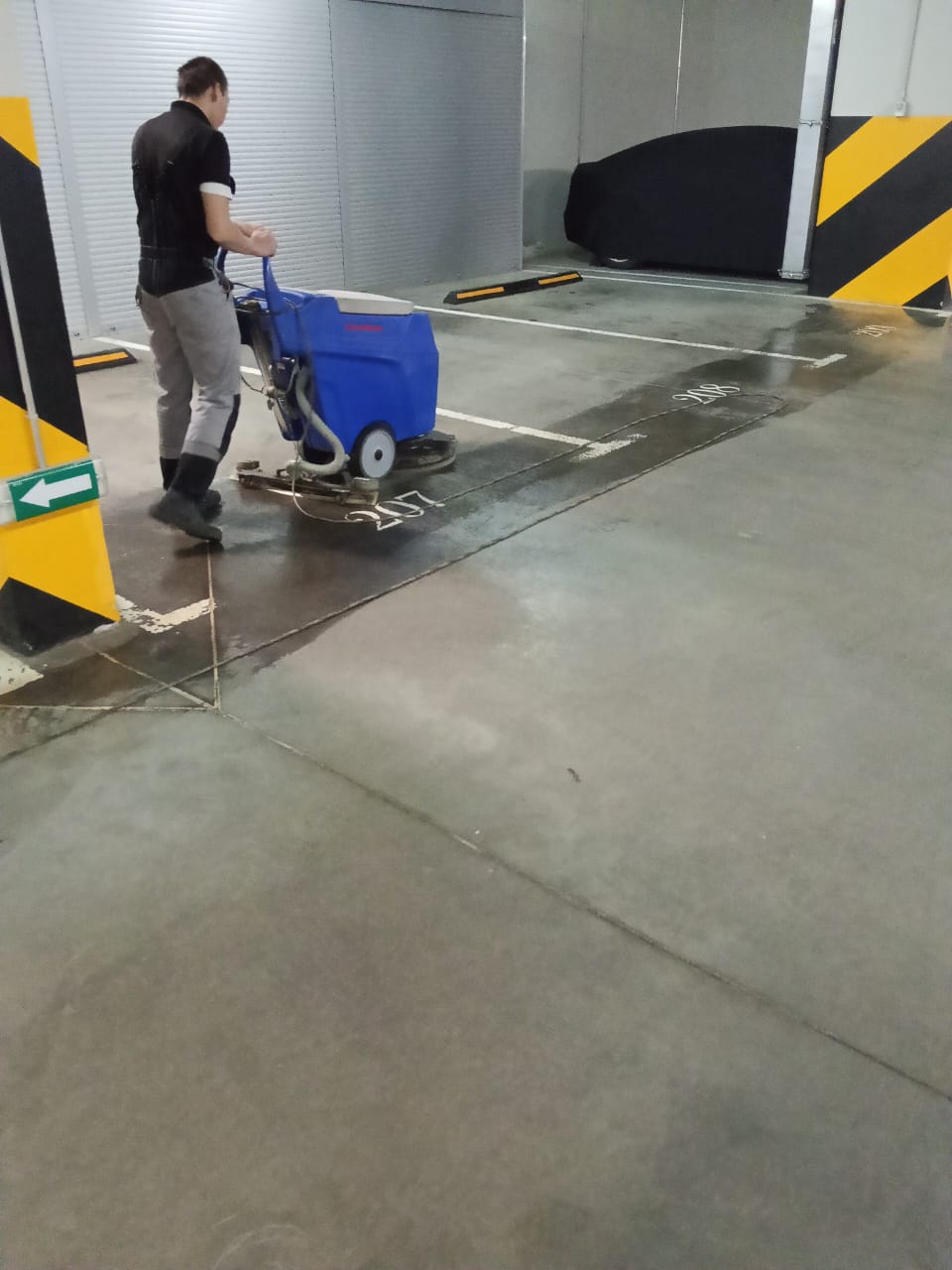 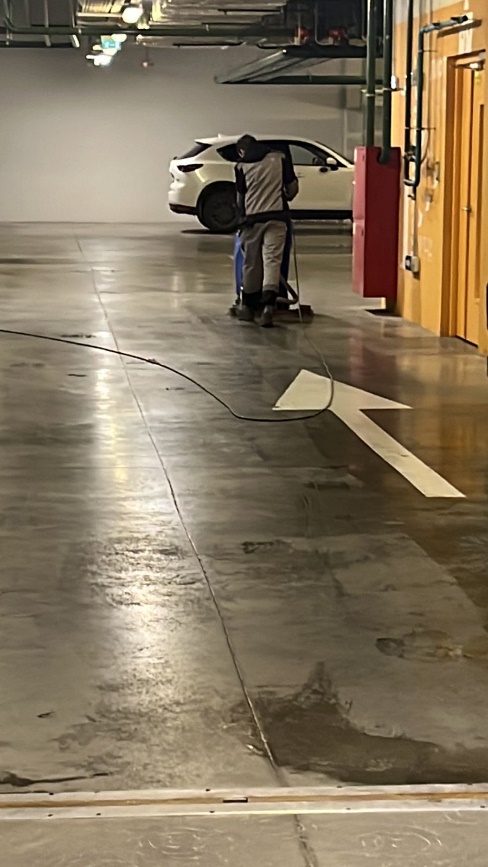 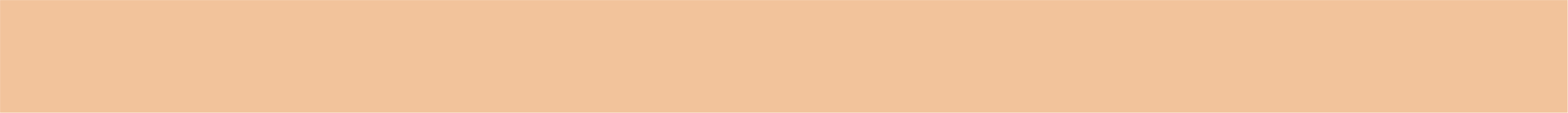 Сезонная уборка
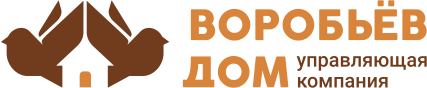 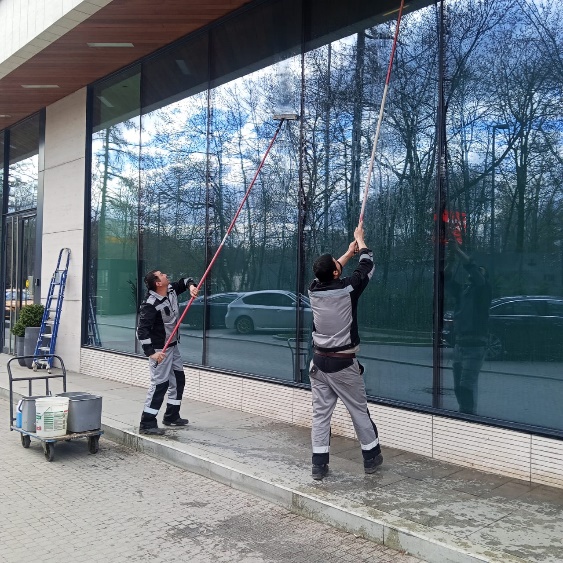 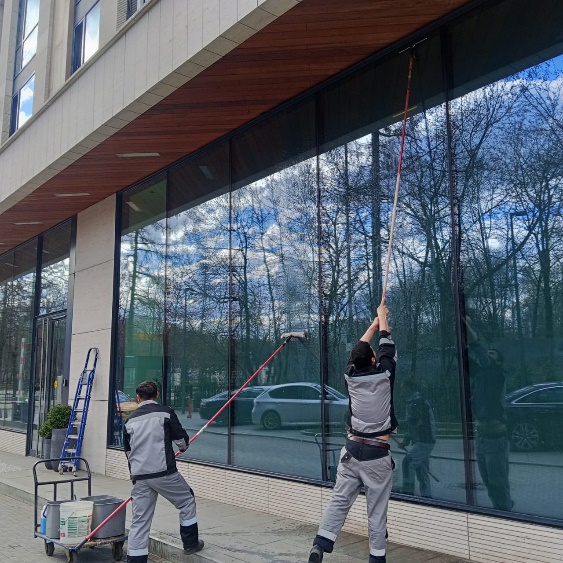 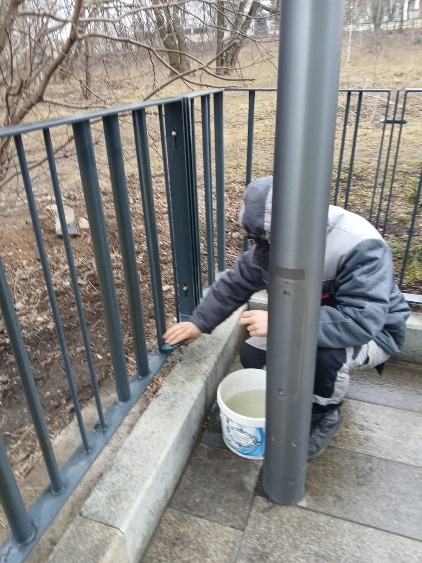 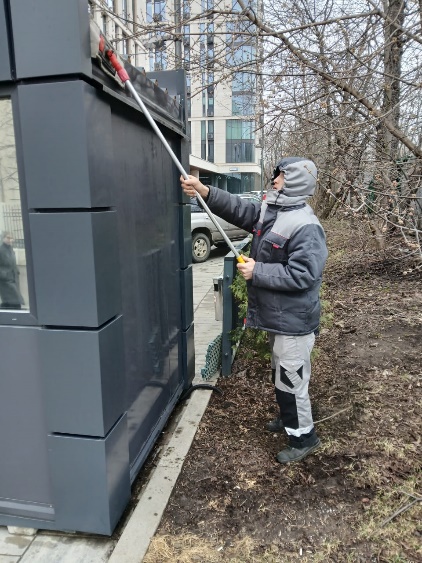 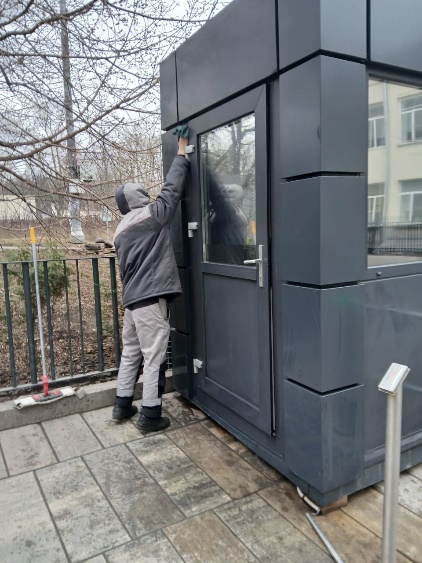 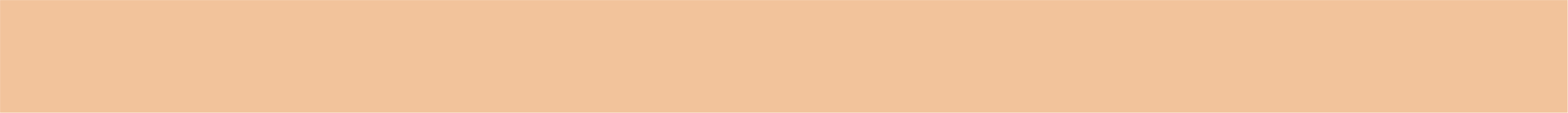 Покрытие цоколя антивандальной краской (антиграфити)
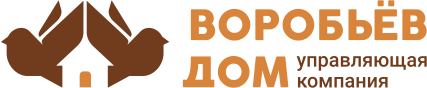 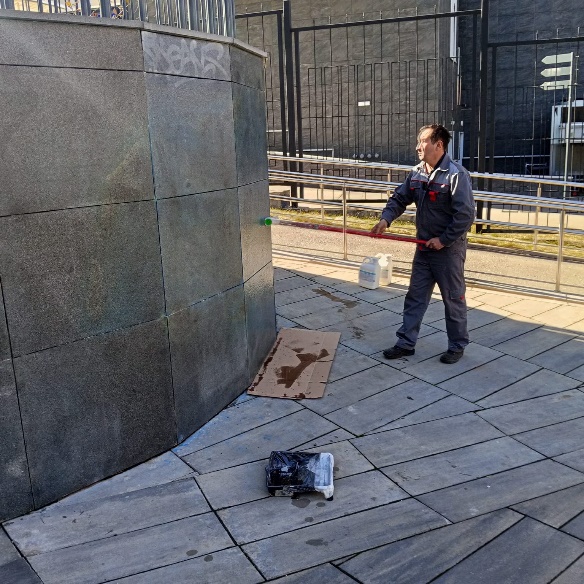 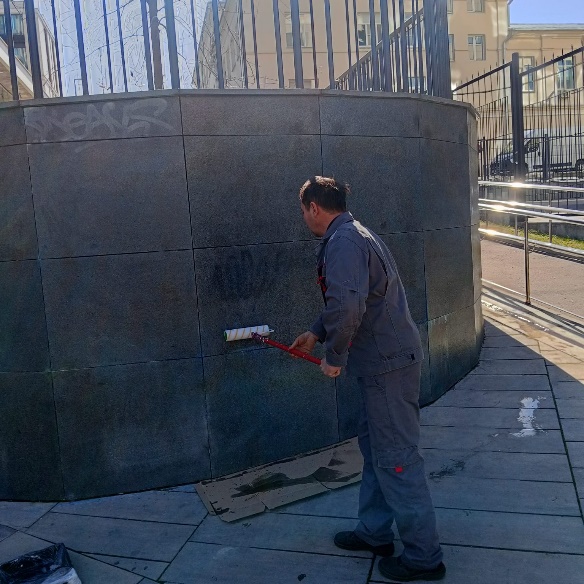 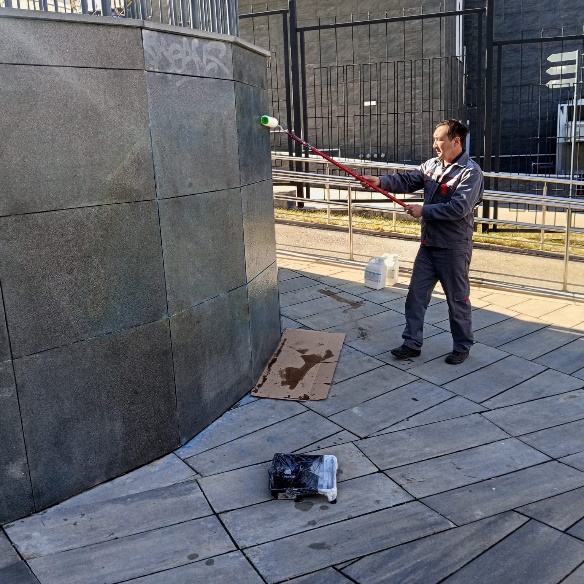 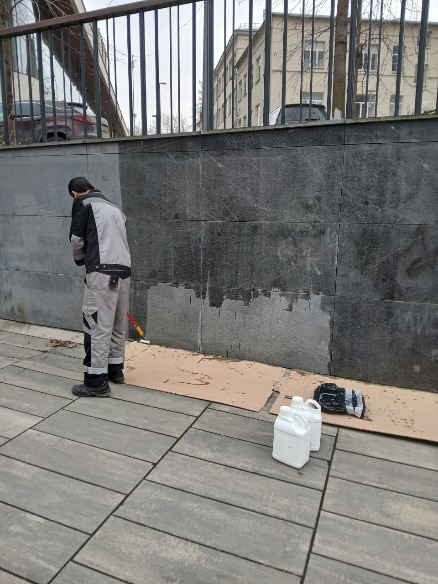 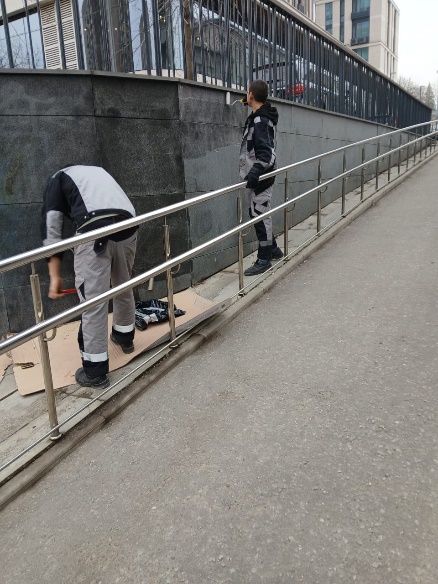 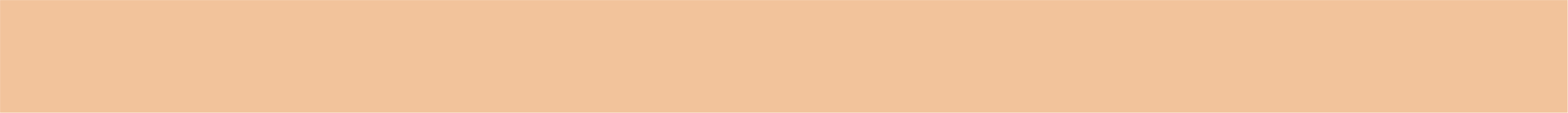 Ежедневный контроль технического состояния общего имущества
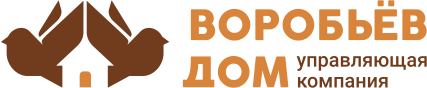 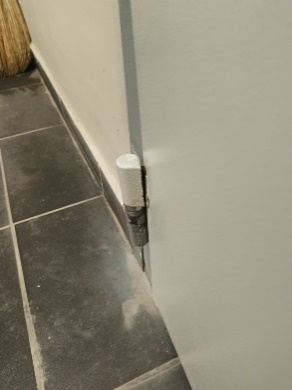 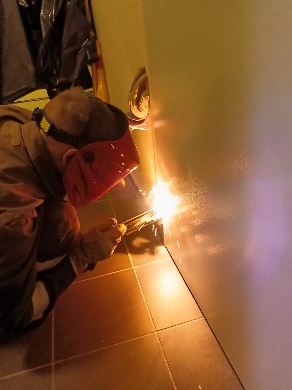 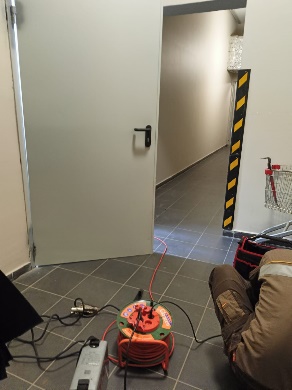 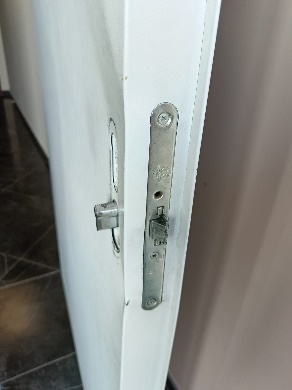 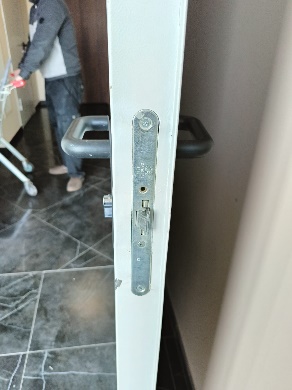 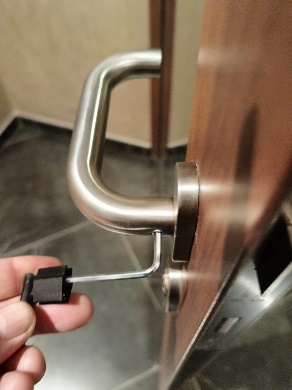 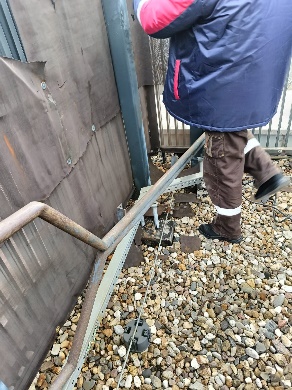 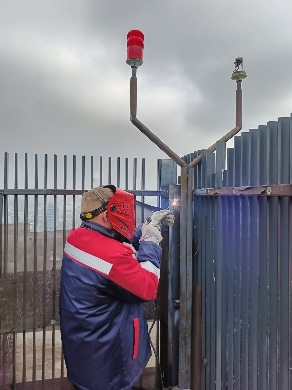 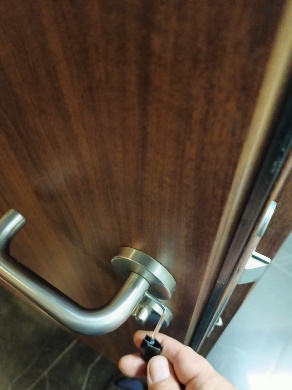 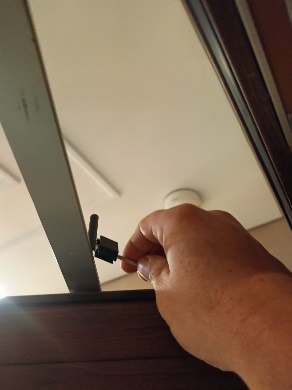 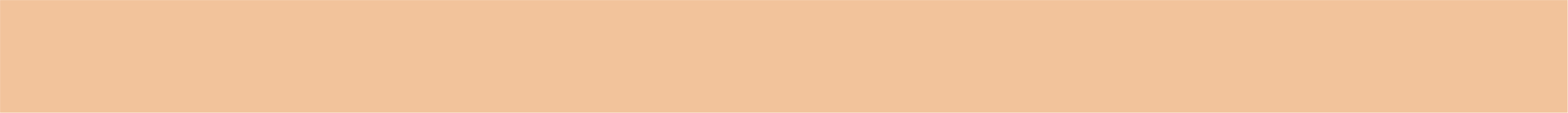 Обследование и замена ламп внутреннего и аварийного освещения
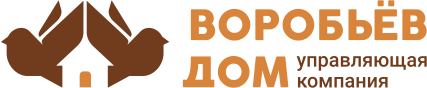 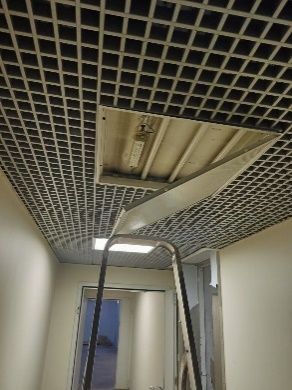 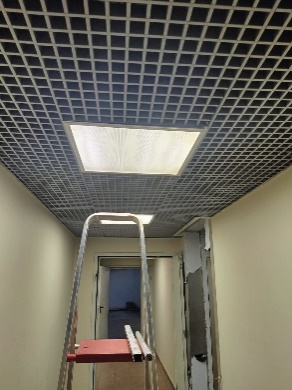 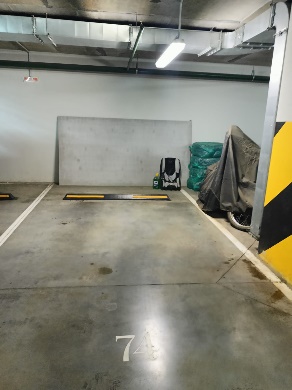 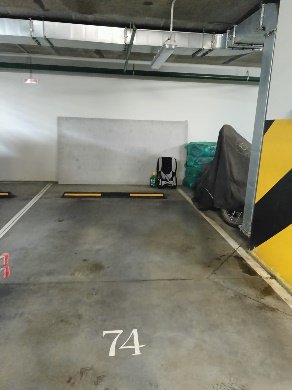 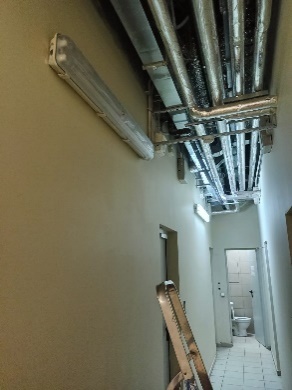 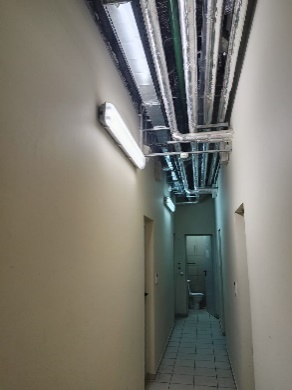 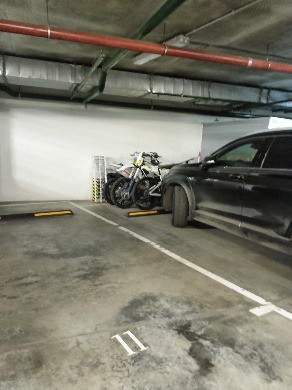 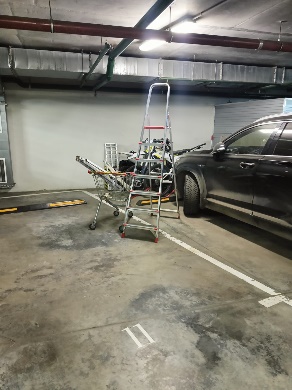 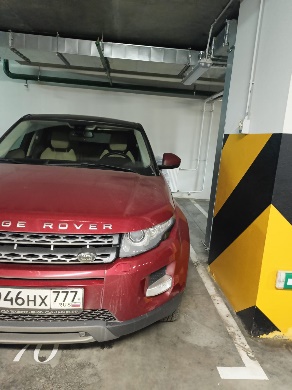 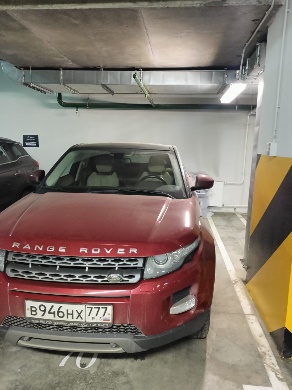 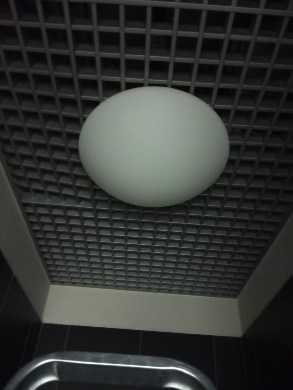 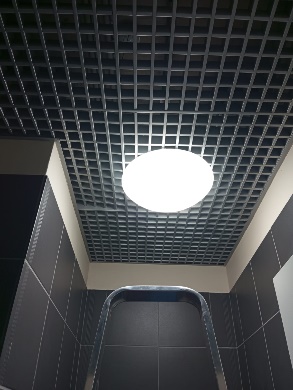 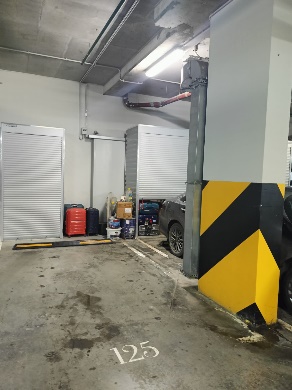 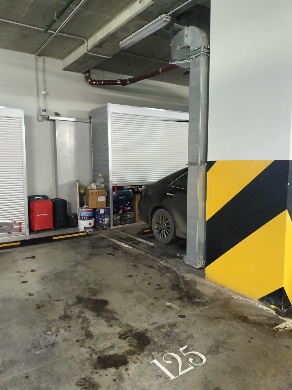 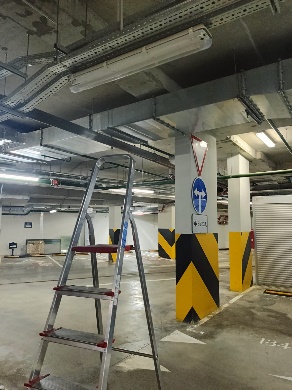 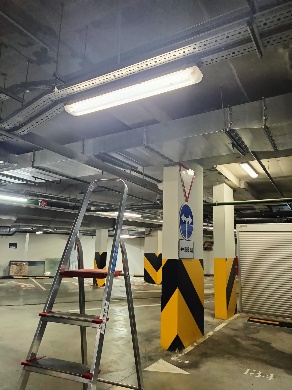 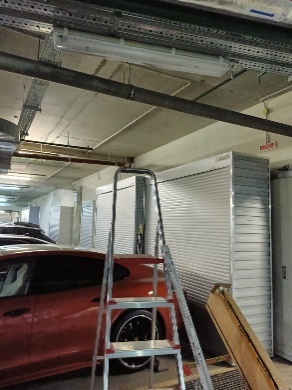 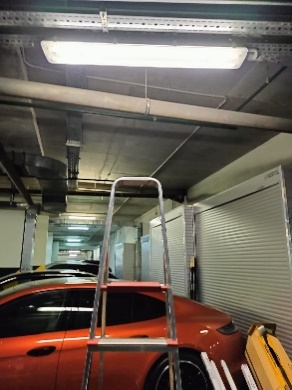 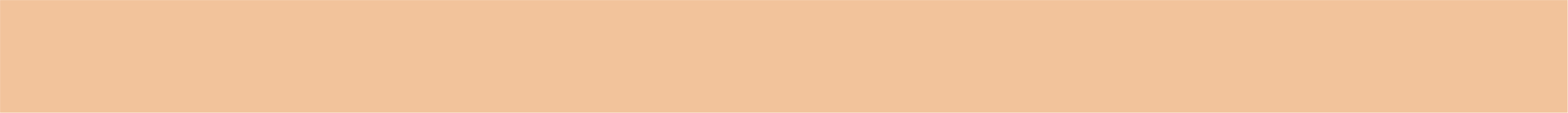 Ремонт освещения в паркинге (замена ИБП и контроллеров)
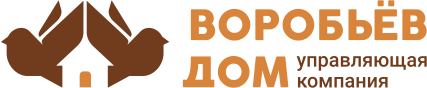 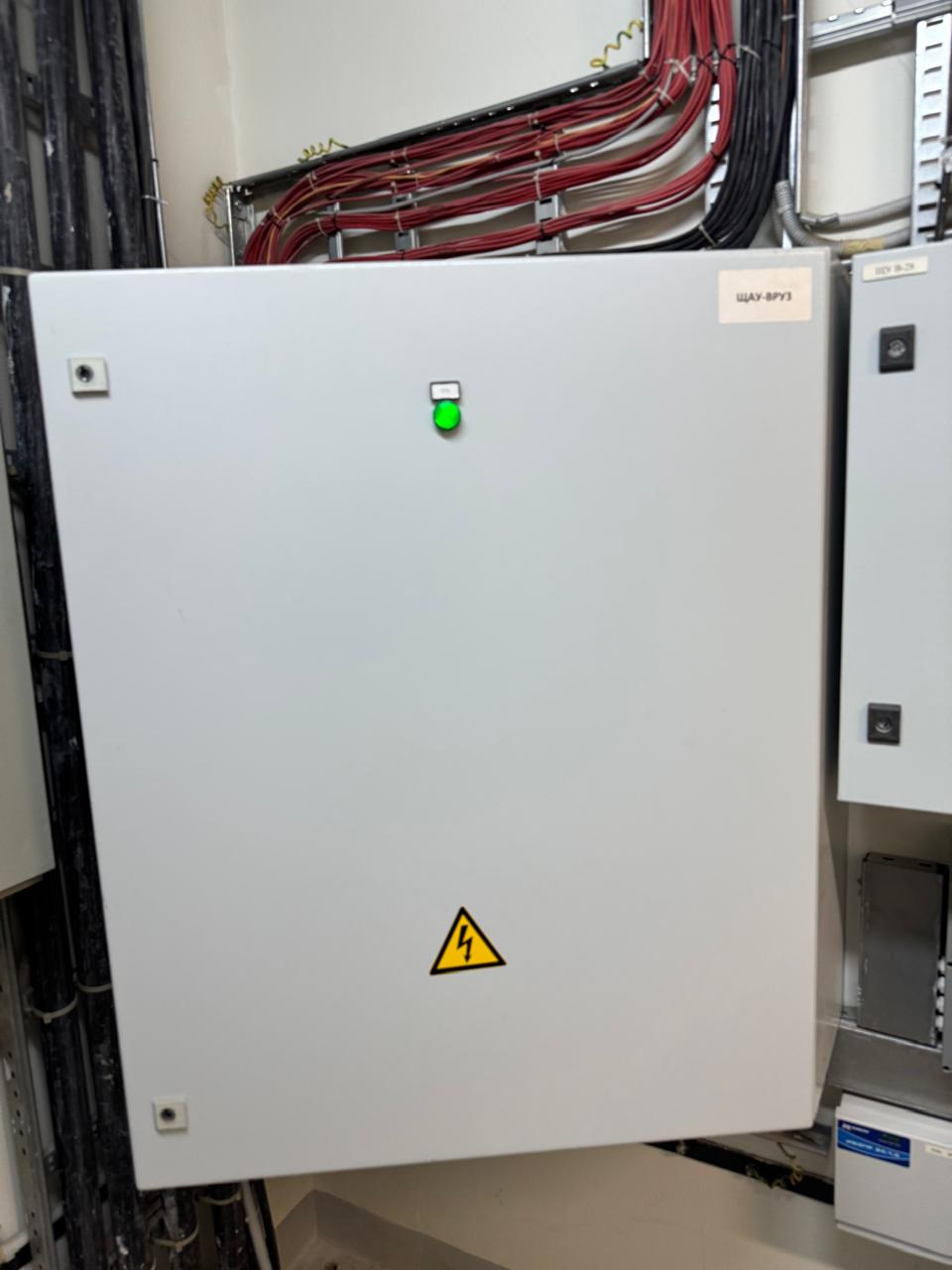 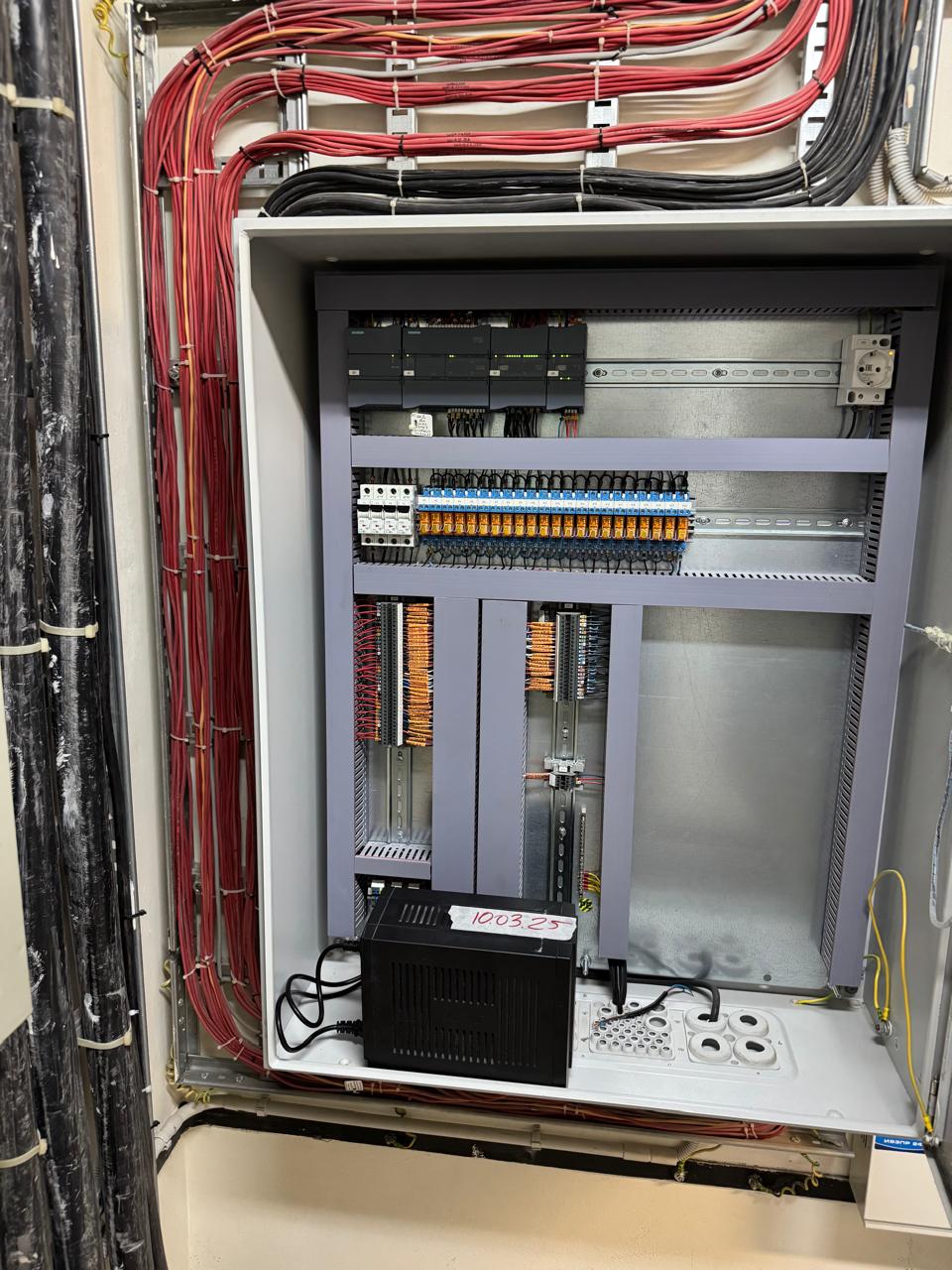 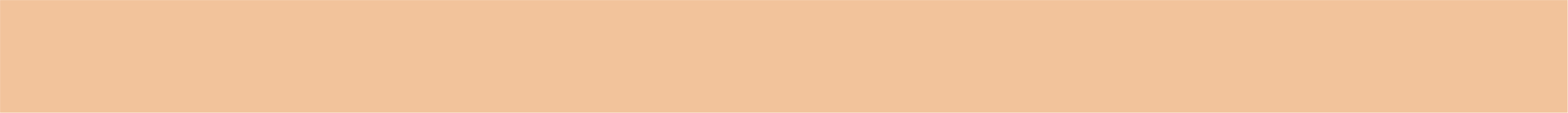 Мытье фасада
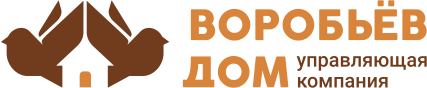 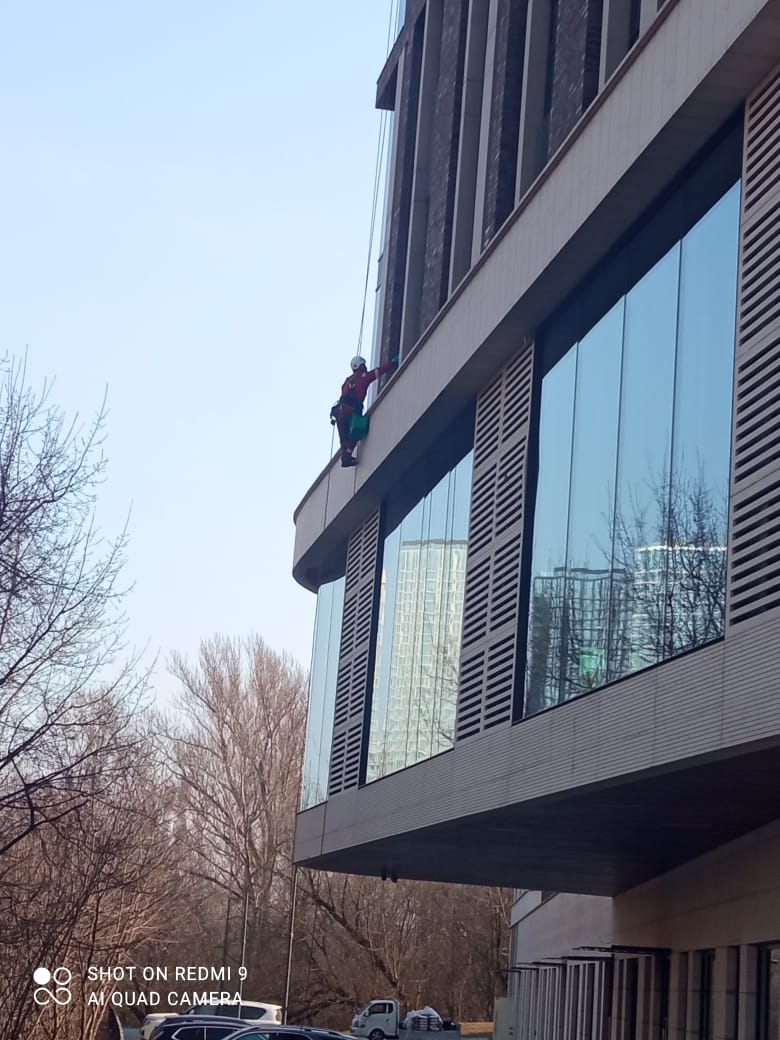 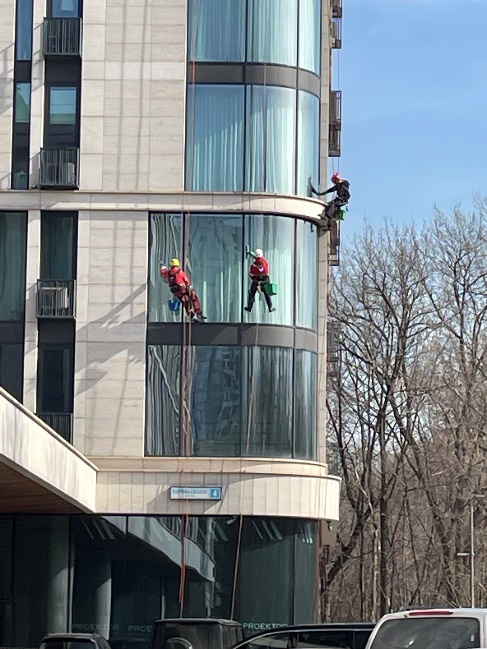 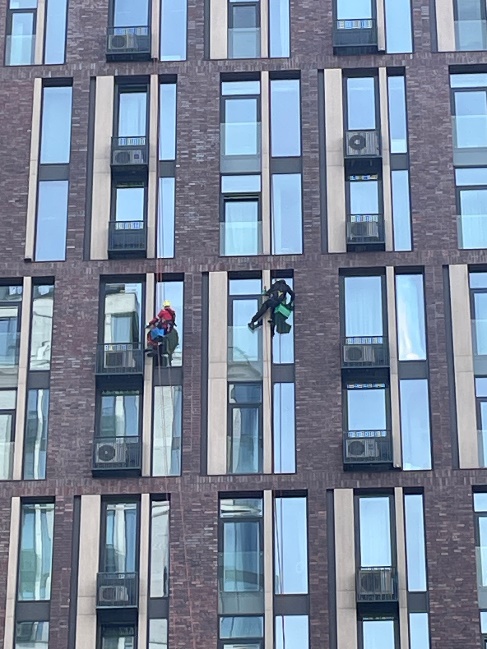 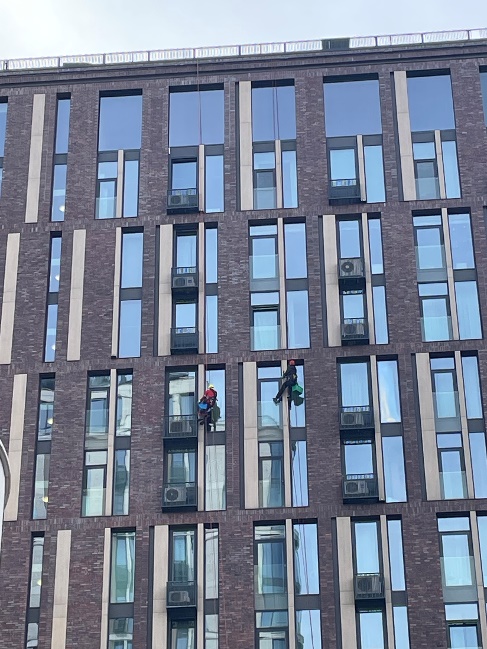 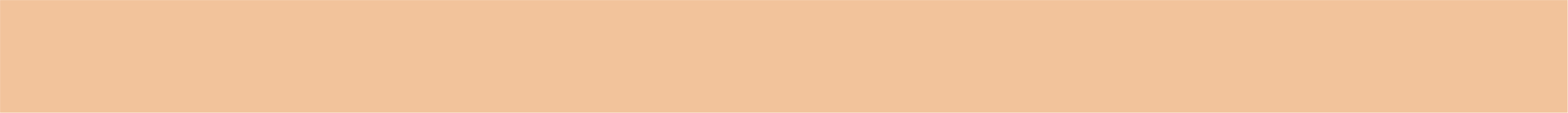 Перекрутка пожарных рукавов
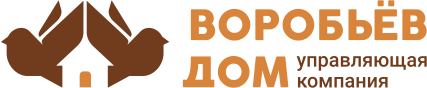 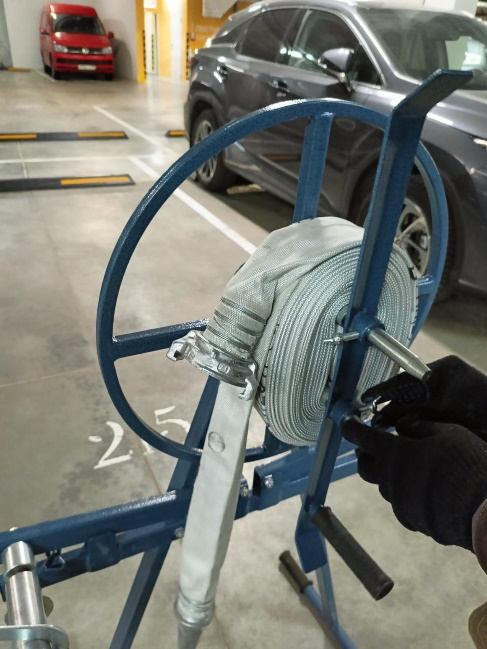 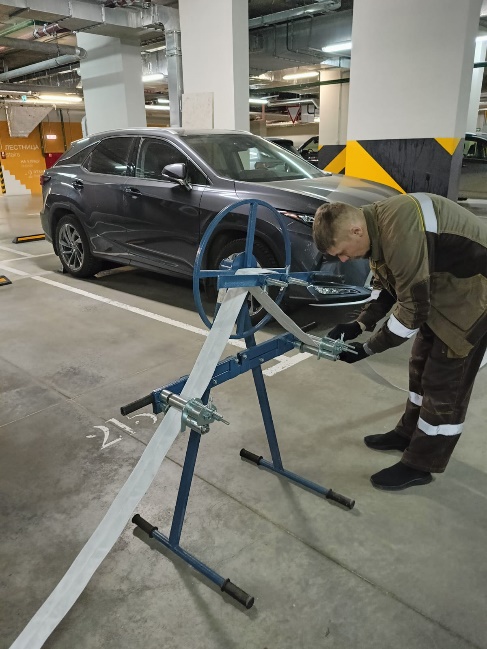 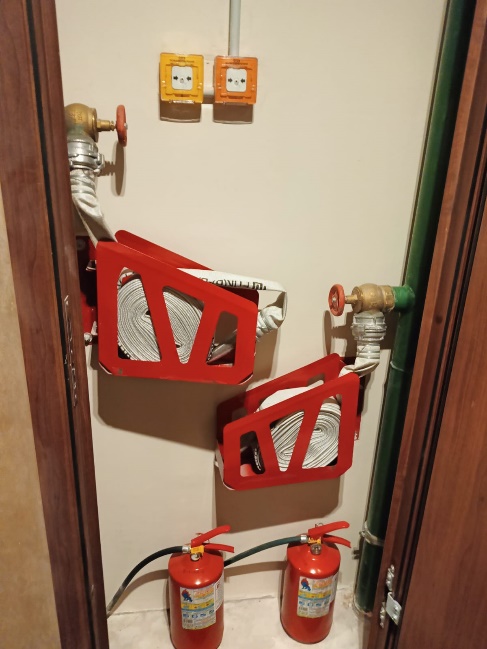 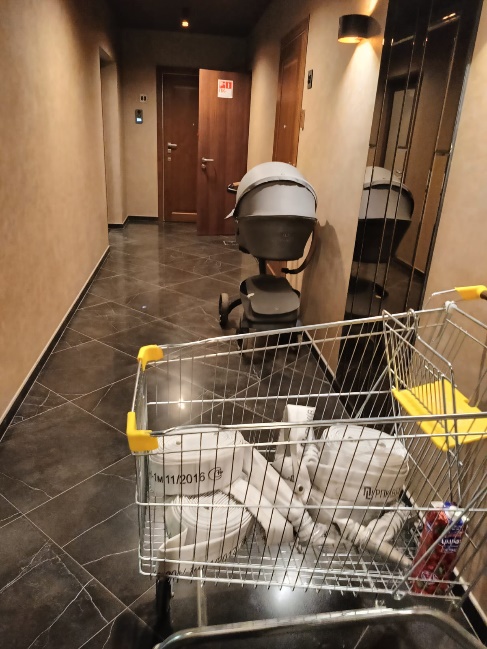 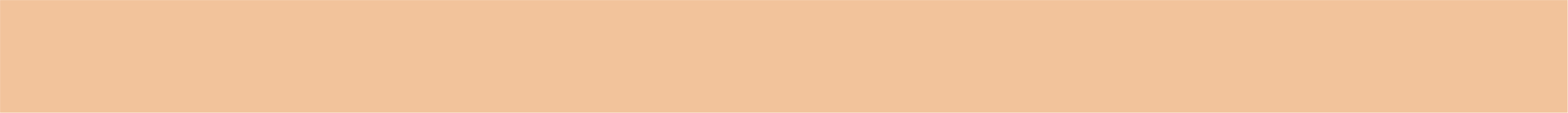 Вывоз мусора
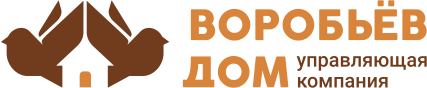 Организовали ежедневный сбор и вывоз хозяйственно-бытовых отходов. Ведём раздельный сбор мусора. Строительный мусор вывозится по отдельным заявкам.
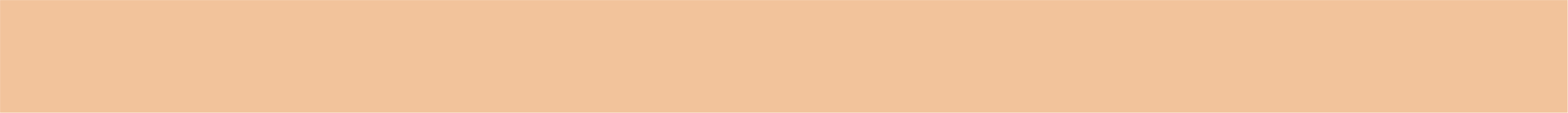 Работа с заявками
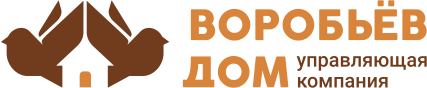 За марте 2025 года выполнили 546 заявок через систему «Домиленд»
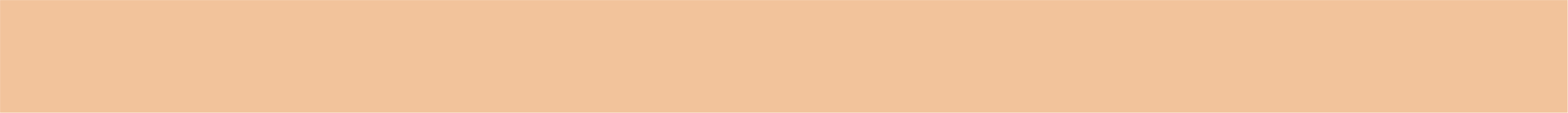 Аварийные заявки
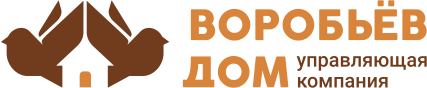 За истекший период устранена одна авария
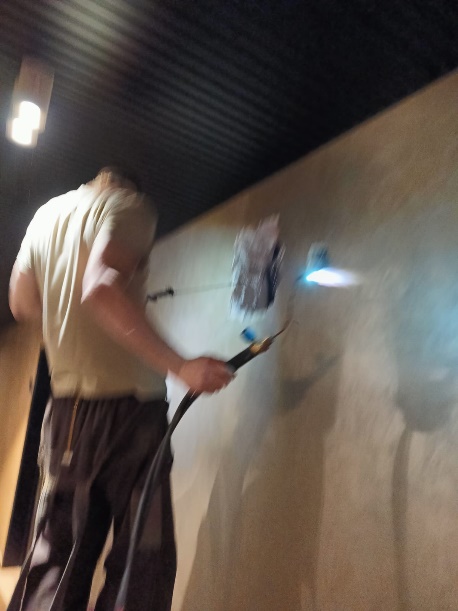 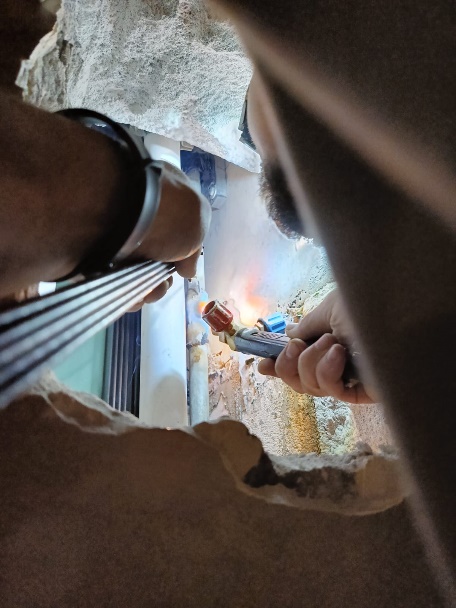 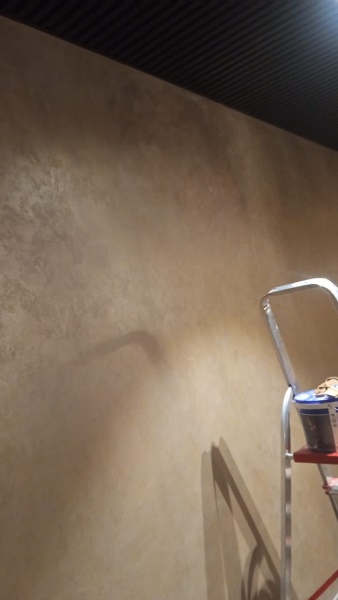 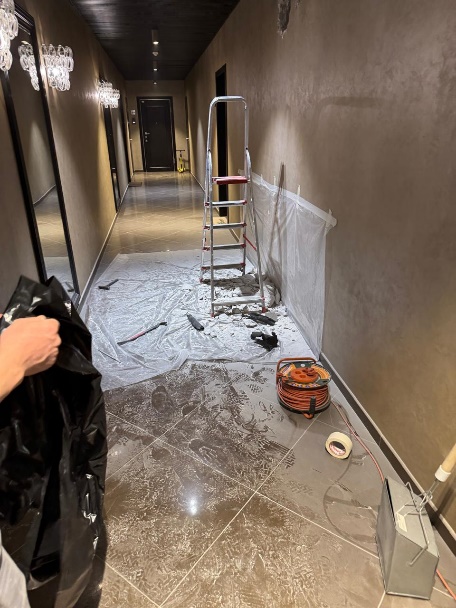 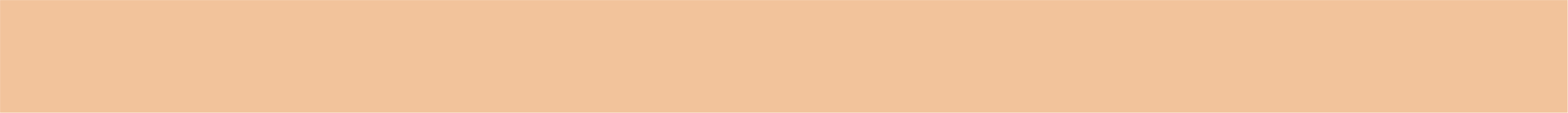 Уборка здания и территории
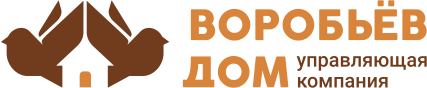 В марте выполнили следующие работы (кроме ежедневных работ):
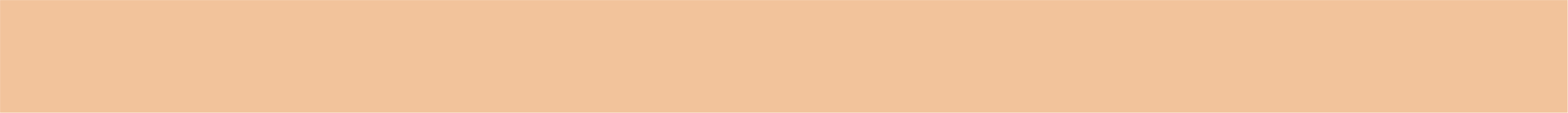 Услуги консьержей
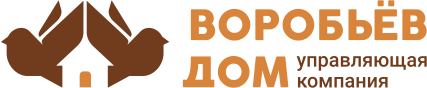 За истекший период консьержи стремились создать комфортные условия для жильцов ЖК Воробьев дом: оказывали помощь в принятии заказов, корреспонденции и сопровождали гостей.
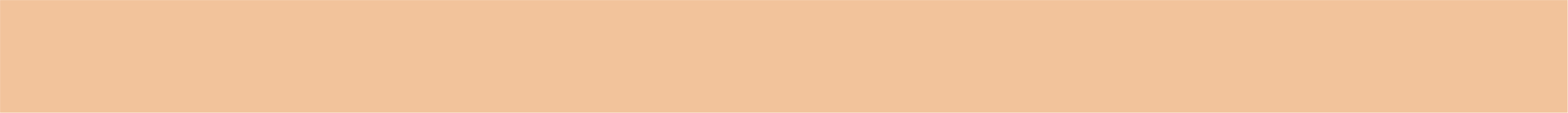 Фонд капитального ремонта
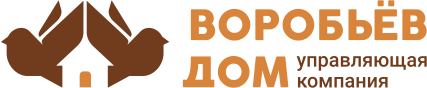 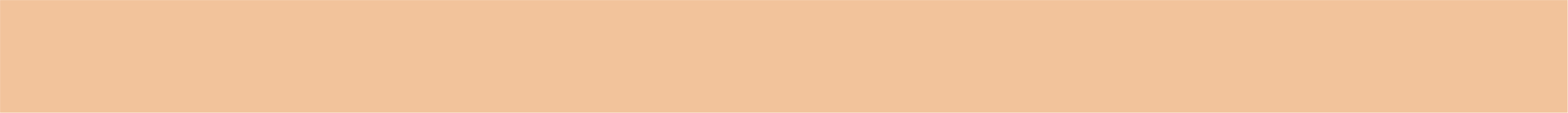 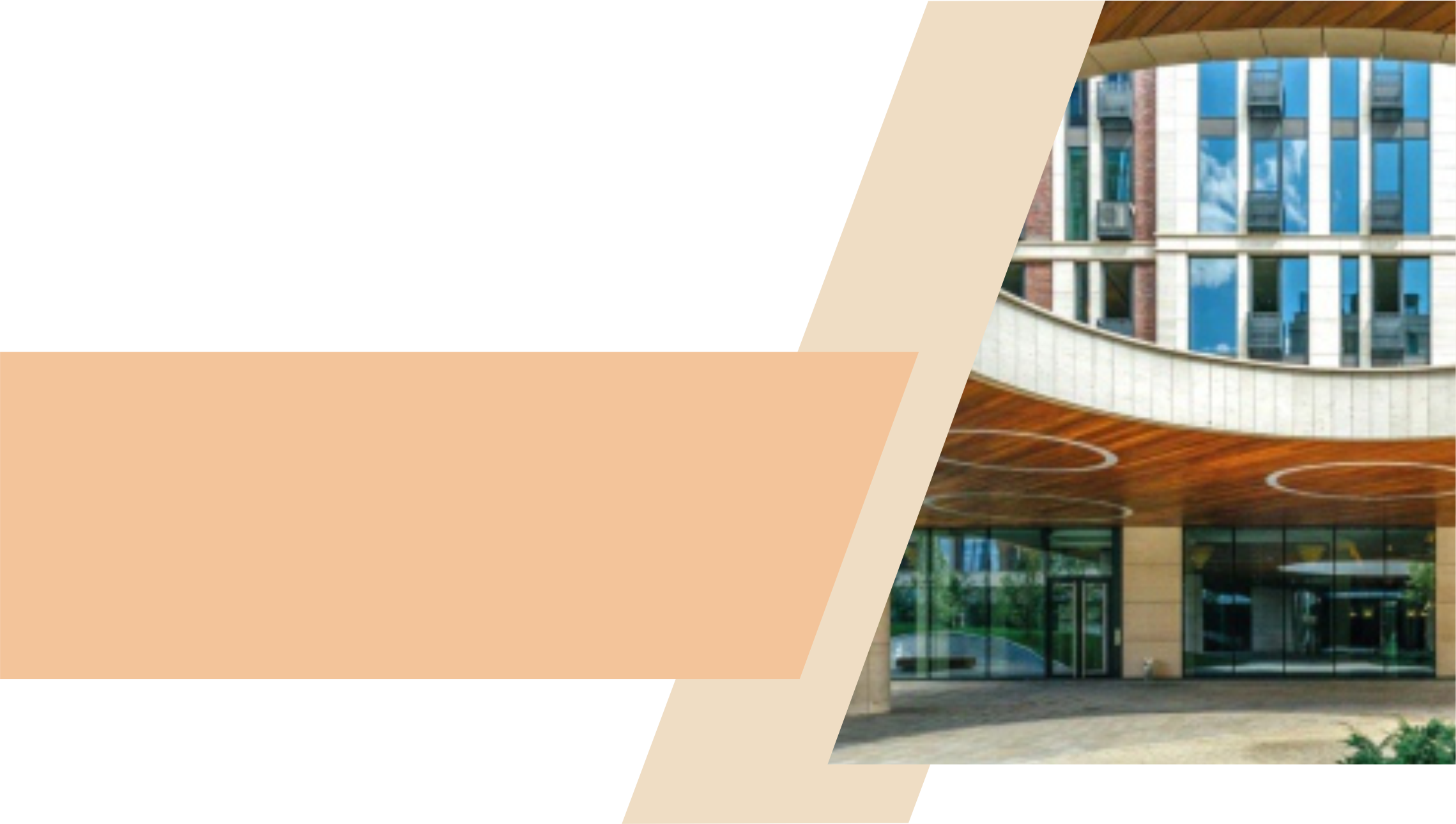 СПАСИБО ЗА
ВНИМАНИЕ
С заботой о вас
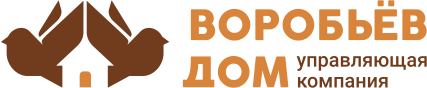